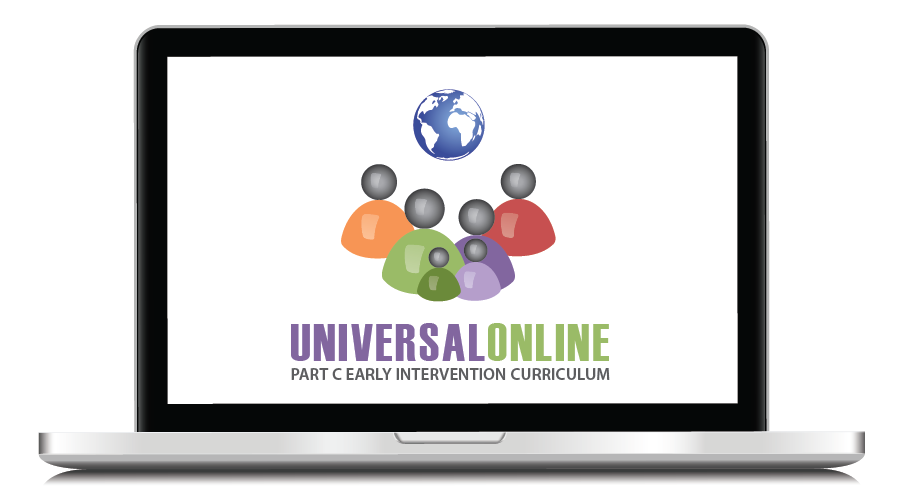 Universal Online 
Part C Early Intervention Curriculum

DaSY - September 2014 - New Orleans

Sarah Nichols, Lynda Pletcher, & Naomi Younggren
Who’s here?
What’s  the curriculum?
Why it’s being developed?
How is it being developed?
When it’s ready & where it is?
2
Whoo’s here?








How do you use online training?
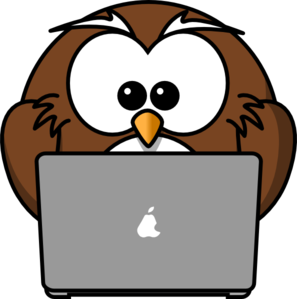 3
What is the Curriculum?
Self-paced & adaptable online modules
Facilitators Guide
Supplemental Resources
Free for universal use
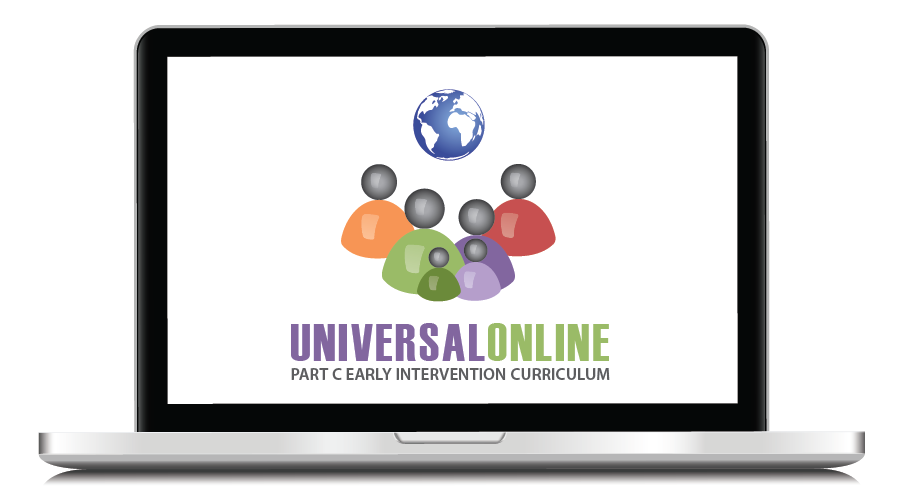 4
What are the modules?
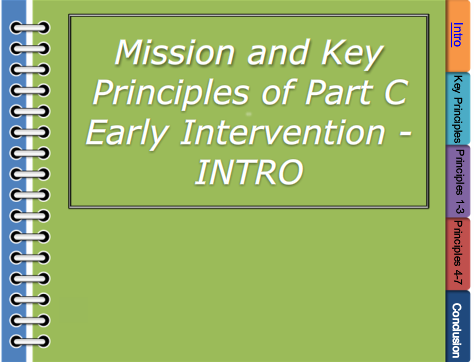 Mission and Key Principles of Early Intervention
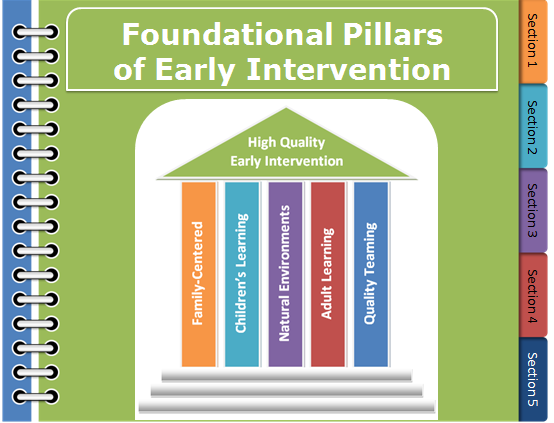 Foundational Pillars  of Early Intervention
5
Mission & Key PrinciplesPreview
6
Foundational PillarsPreview
7
Foundational Pillars of Early Intervention
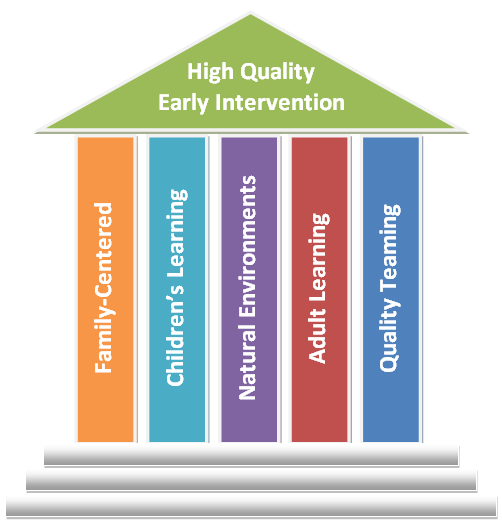 8
Why?
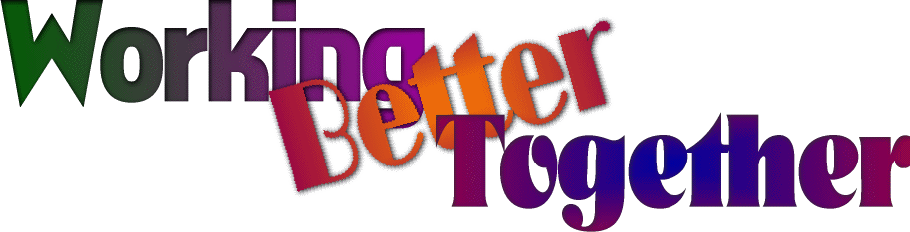 Pool Resources
Reduce Redundancy
Key Principles & Practices
Evidence-Based  Foundations
State Systematic Improvement Plan
Improve  Child and Family Outcomes
9
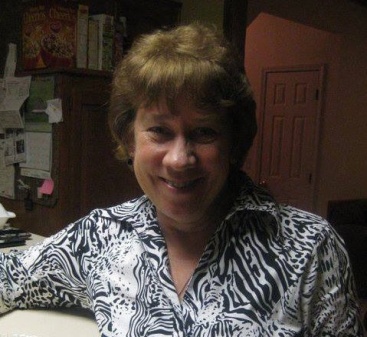 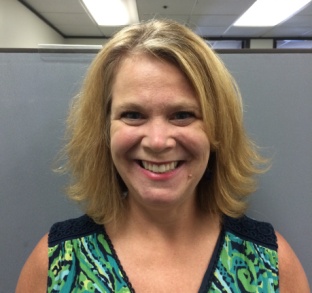 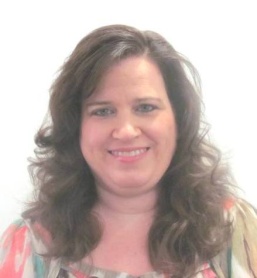 Fran Dayal
Rachel Moyer-Trimyer
Carol Ann Schumann
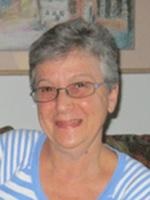 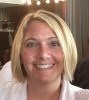 How?
Lynda Pletcher
Sarah Nichols
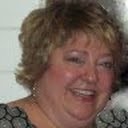 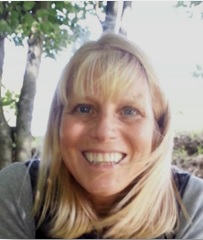 Cori Hill
Naomi Younggren
10
How?
Survey to identify topics 
Review available resources
11
How?
Explore ways to share the curriculum
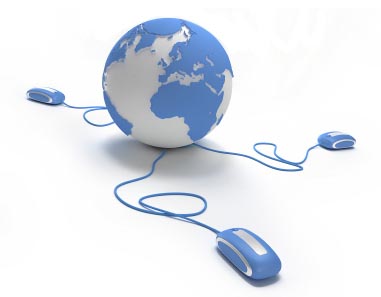 12
Where and When?
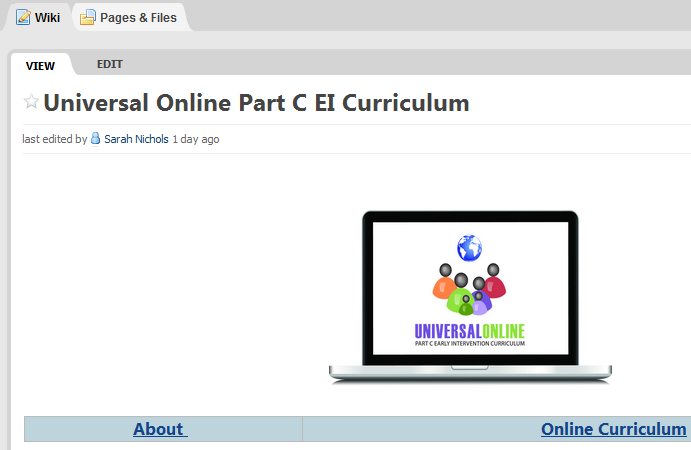 13
Looking deeper
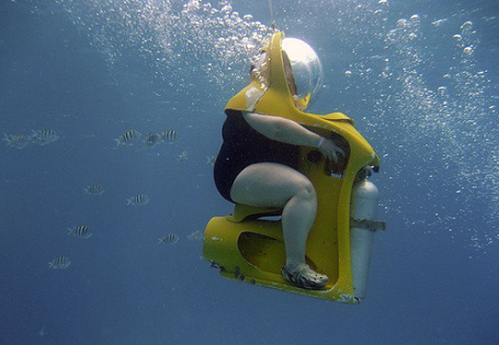 guided exploration
14
How might we use this?
What else is needed?
How can I be involved?
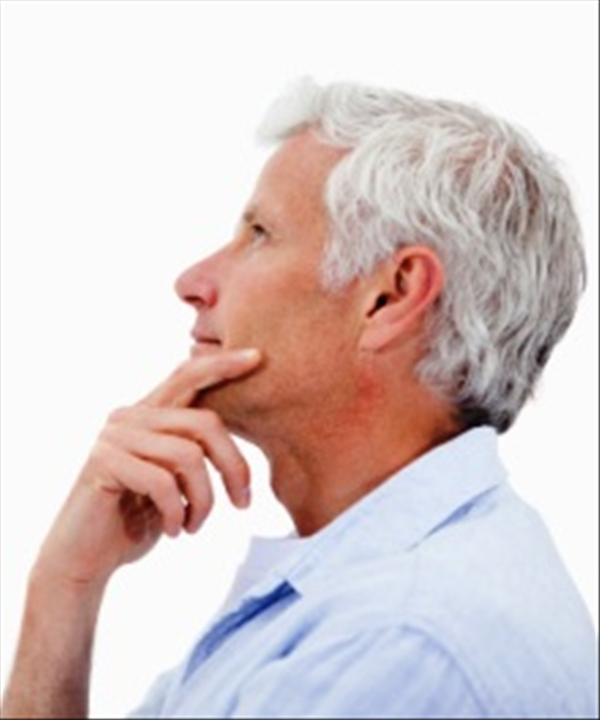 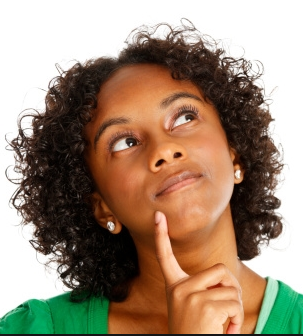 15
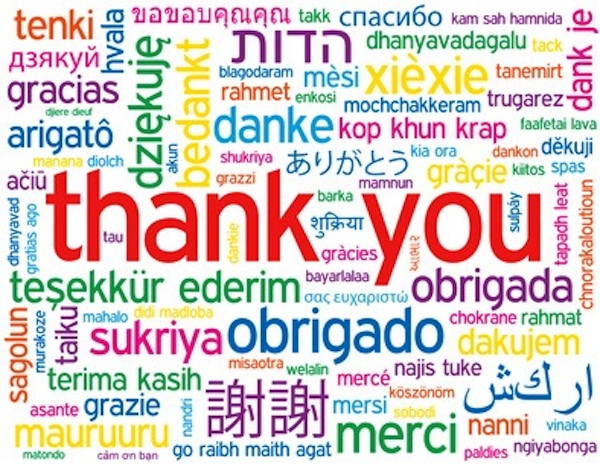 snichols@illinoiseitraining.org lynda.pletcher@unc.edu naomi.younggren@gmail.com